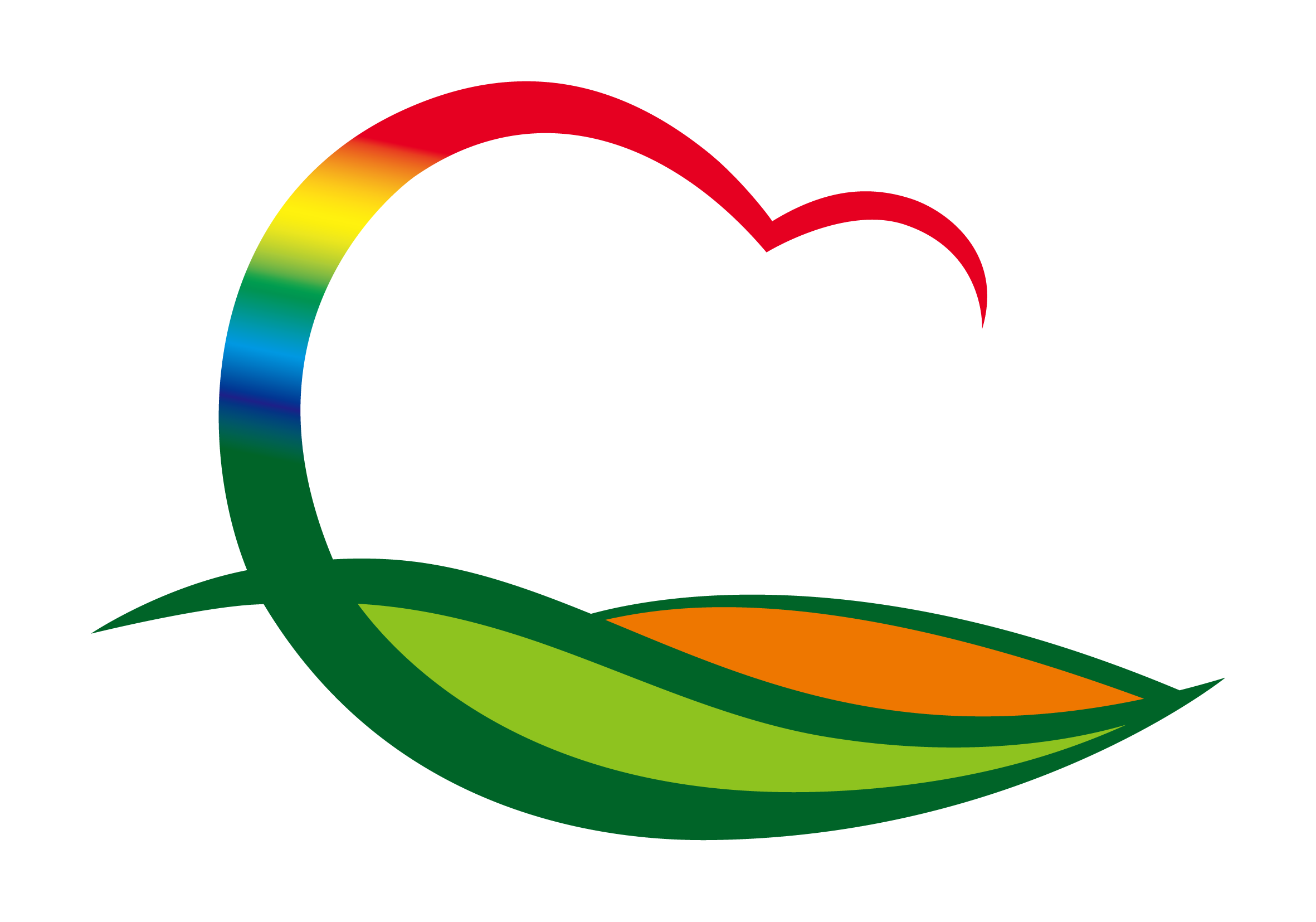 재    무    과
(2023. 7.  10.  ~  7. 16.)
1. 취득세 감면유예기간 도래  안내문 발송
대      상 : 9~10월 감면유예기간 도래 대상자(114명)
내      용 : 감면 유예기간내 감면 목적 사용 안내
2. 공사(용역)·물품 전자입찰 및 수의계약
입       찰 : 11건(어촌소하천 유지관리사업 외 10건)/450백만 원
수의계약 : 15건(각계자연재해위험지구 정비사업 외 14건)/250백만 원
3. 2023년 재산세(주택, 건축물) 정기분 부과
납     기 : 7. 16. ~ 7. 31. (과세기준일 : 6. 1.)
부 과 액 : 21,424건 / 2,336백만 원